Дидактическая игра«Что растёт на грядке?»
Возраст детей: 3 – 4 года.
Задачи:
- закреплять знания детей об овощах;
- развивать внимание, логическое мышление.

Правила игры: если появляются на экране овощи – дети хлопают в ладоши, если не овощи – топают ногами. В конце игры назвать все овощи, которые видят на экране.
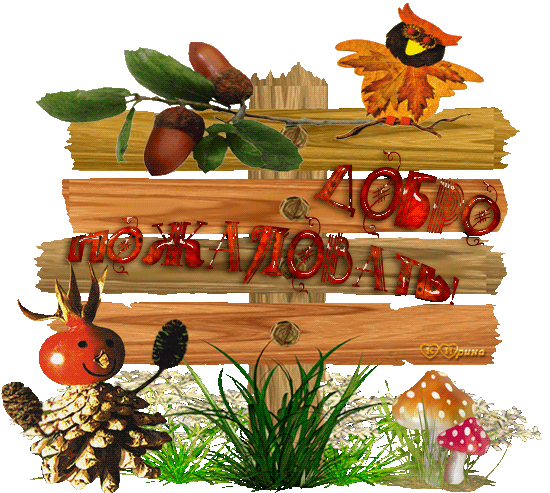 В ОГОРОД
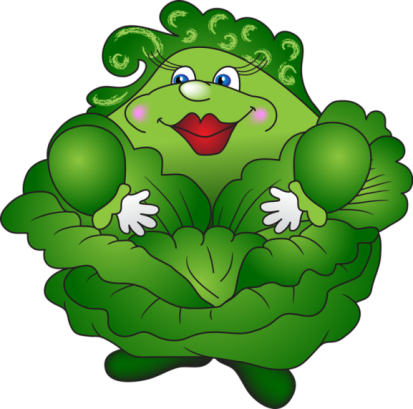 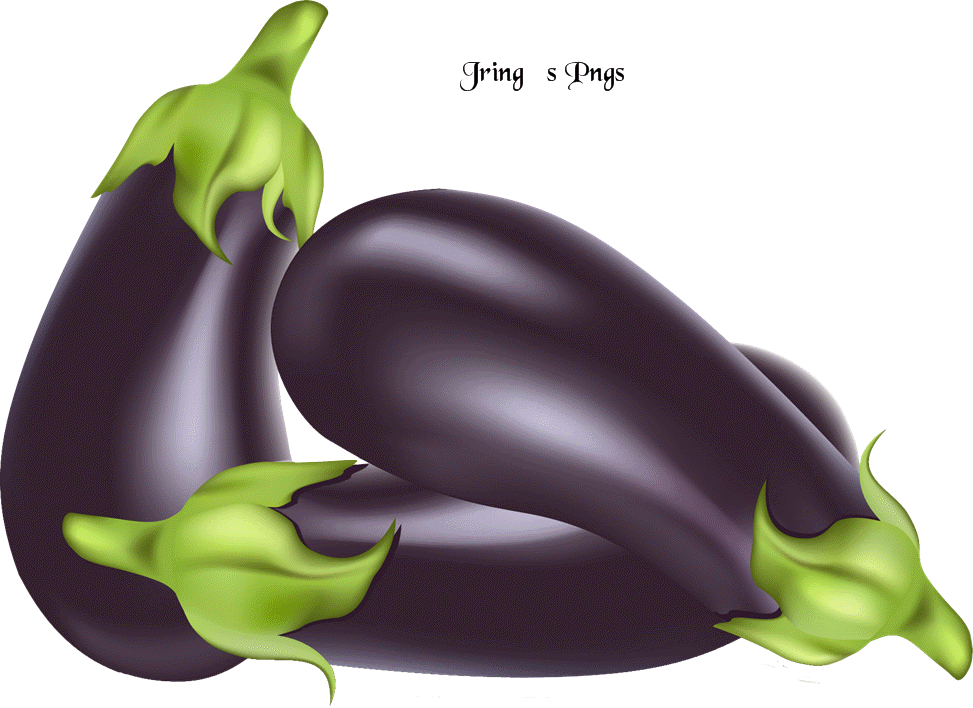 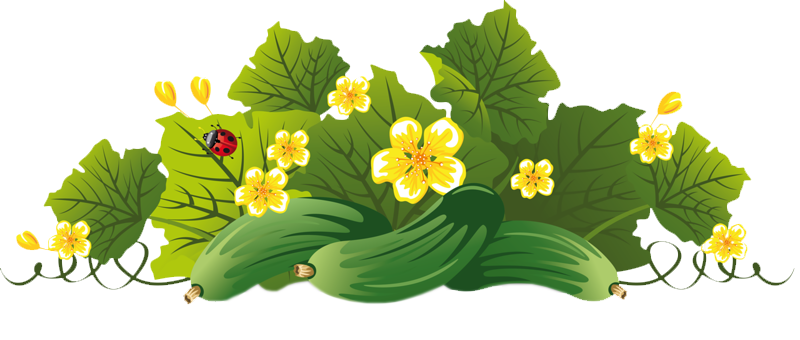 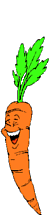 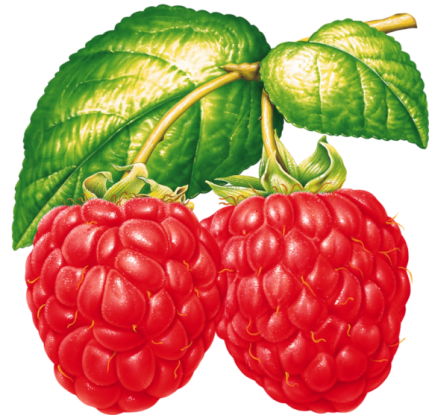 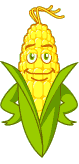 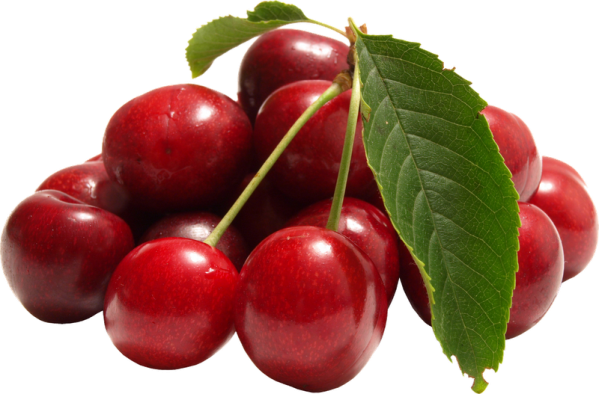 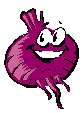 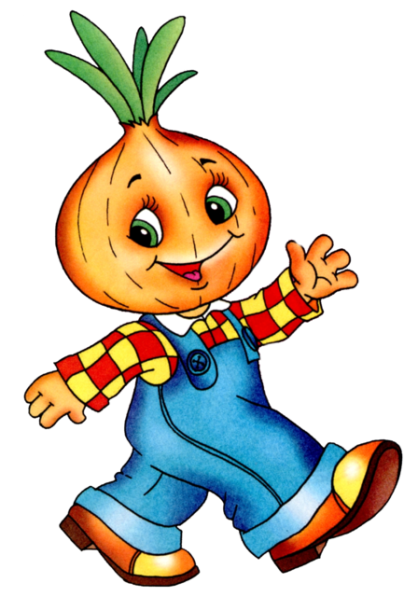 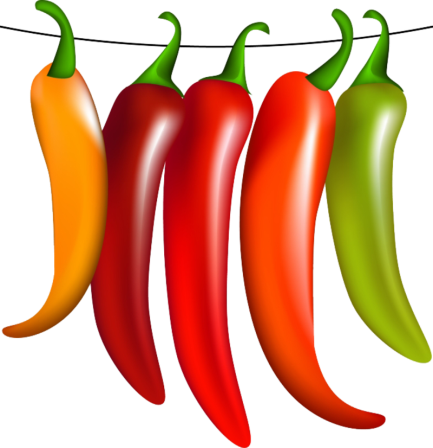 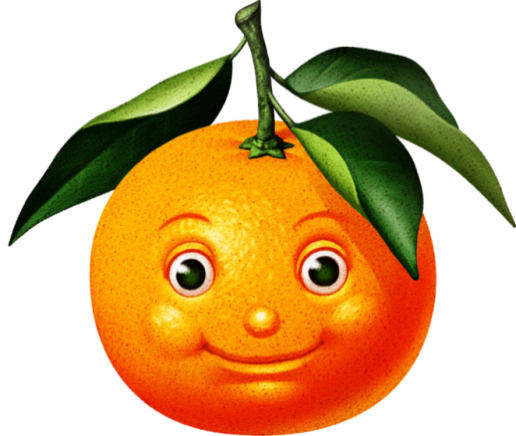